Svako ima po jedan grad svoje dvadesete godine, koji je ljepši i melodičniji, i sunčaniji nego svi drugi gradovi na zemlji. Grad mladosti, i to baš grad u jednoj takvoj gluhoj pokrajini, to izgleda jedna  istina srca i mašte, više nego zemaljska istina  i opšta stvarnost (...) 
							Jovan Dučić
Nikšić je gradsko naselje u opštini Nikšić u Crnoj Gori. Prema  popisu iz 2011. godine bilo je 56.970 stanovnika, dok  cjelokupna opština broji 72.443 stanovnika. Površina opštine je 2065 kilometara kvadratnih što Nikšić čini teritorijalno najvećom opštinom u Crnoj Gori i u bivšoj Jugoslaviji.
Šta je tema pročitanih tekstova?
Da li se tekstovi razlikuju po stilu iako oba govore o gradu?
Za koje sve vrste neumjetničkih tekstova znate?
Zašto su to neumjetnički tekstovi?
Pažnja!
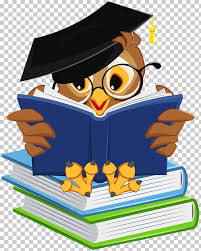 Sve tekstove možemo da podijelimo na dvije vrste: 
         1. umjetnički tekstovi (tekstovi pisani književnoumjetničkim stilom) i 
    2. neumjetnički tekstovi (tekstovi pisani drugim stilovima, prije svega: naučnim, naučno-popularnim, novinarskim (publicističkim), administrativnim stilom).
Neumjetnički tekst jeste svaki tekst u kojem se NE iznose piščeva subjektivna osjećanja. Takav tekst je objektivan i stvaran i nema karakteristike književnoumjetničkog jezika (odabrane riječi, preneseno značenje, poseban red riječi i sl.). 

Neumjetnički tekst je informativnog karaktera, sadrži relevantne podatke o pojedinostima društvene i prirodne sredine.
Osnovni tipovi raslojavanja jezika su:
Raslojavanje
TERITORIJALNO
SOCIJALNO
FUNKCIONALNO
INDIVIDUALNO
Funkcionalno raslojavanje
Svaka vrsta teksta, prema svojoj namjeni, napisana je određenim stilom, odnosno  prepoznaje se  po određenim jezičkim karakteristikama.
Ta pojava zove se funkcionalno raslojavanje jezika.
Funkcionalnim raslojavanjem nastaju funkcionalni stilovi
književnoumjetnički
  novinarsko-publicistički
  naučni
  administrativno-poslovni
  razgovorni stil
Književnoumjetnički stil – pjesnik svoje doživljaje, osjećanja i raspoloženja iskazuje pjesničkim jezikom. Koristi se u poeziji i proznim tekstovima . Prepoznatljiv je po subjektivnosti, originalnosti i stilskim figurama.
Novinarsko-publicistički stil -  njime se pišu vijesti, novinski članci, izvještaji, komentari, reportaže, odlikuje ga tačno iznošenje činjenica.
Naučni stil  - ispoljava se u stručnim i naučnim radovima, odlikuju ga stručni izrazi
Administrativno-poslovni  stil- primjenjuje se u poslovnim spisima, odlikuje ga šablonsko pisanje (molbe, žalbe i drugi obrasci).
Razgovorni stil – vid jezika koji se upotrebljava u svakodnevnoj usmenoj komunikaciji.
Kako si uradio pismeni?
Nije loše, samo za peti zadatak nijesam siguran. Ostali su mi tačni sto posto.
Niti  neuhvatljive
           Nekad je za tugu dosta daleki glas pijetla
           iz ko zna čijeg dvorišta
           i tanka, plava izmaglica svijetla
            s proljeća. I drugo ništa.
                                                       Aleksandar Ivanović
Gradske vijesti
U OKVIRU NEDJELJE UJEDINJENIH NACIJA JUČE JE U OSNOVNOJ ŠKOLI “ŠTAMPAR MAKARIJE” PROSLAVLJEN DAN DJETETA I  OTVORENO LIKOVNO TAKMIČENJE POD NAZIVOM “MOJA CRNA GORA”.
Molim Vas da mi izdate potvrdu o redovnome školovanju. Potvrda mi je potrebna radi ostvarivanja prava na povlasticu u autobuskom prevozu. Uz molbu prilažem đačku knjižicu i svjedočanstvo o završenom osmom razredu.
                                                         Unaprijed zahvalan
                                                                    Miloš Đurović
Kada se traka magnezijuma unese u plamen, ona reaguje sa kiseonikom (sagorijeva) uz pojavu blještavog plamena. Jedinjenja koja nastaju u reakciji nekog elementa sa kiseonikom nazivaju se oksidi, a reakcija u kojoj nastaju naziva se oksidacija...